7th & 8th Grade Parent Meeting
A useful guide to being successful in Middle School
Middle School Dances
Middle School Dances – 
Our middle school dances fund middle school reward days and 8th Grade graduation.
November 7th from 7pm-10pm
February 20th from 7pm -10pm

8th Grade Dance
May 15th from 7pm-10pm
Reward Days
Reward Day Qualifications – 
Fall Reward Day
No more than one write-up first semester to attend Fall Reward Day
No zero-tolerance write-ups
Spring Reward Day (Field Day)
No more than one write-up second semester to attend
No Zero-Tolerance write ups
All volunteer hours need to be turned in by the school deadline (May 8th). Any hours turned in after that date will be recorded in the order they are received. Hours must be recorded before Field Day.
Graduation
Graduation will be held in our building
May 21st at 7pm
Students will report at 6:45 

Rehearsal (if needed) will be on May 14th
Final Exams
Final Exams
Week of May 11th
Criteria to Exempt Final Exams
All 3’s in the content area
Current on assignments in all classes
Satisfactory grade in all connection classes
Exemption completed and signed by teachers and parent by the deadline:  no exceptions
Meeting in all areas on the 7C’s of Character Rubric
Teacher-Student-Parent Conference
We will have two Teacher-Student-Parent- Conferences during the school year. It is imperative that both the student and parent attend the conference together. Conferences are a time for the team of the student, parent, and teacher(s) to set goals, and discuss plans to help ensure success.
Brighten Academy 7 C’s of Character
The 7 C’s have been modified from last year.
What’s New
We will not have a 7 C’s Report Card
The rubric in the handbook is what will come home
Achieve the level by satisfying every component in that section
This is progressing
Every student starts at a beginning and will continue to work to achieve developing, meeting, and exceeding
There will be a 7C’s deck. It is currently getting revamped to match our new rubric. Qualifications for the Phoenix Card, Hoodie, and Green Cord will be coming out soon.
7 C’s Progress Report
Daily Schedule
Mondays and Thursdays are always A-Days
Tuesdays and Fridays are always B-Days
Wednesdays – students have all of their classes
Our suggestion – Students should complete homework the day they receive it. 
They have two days to complete it
If they have questions, they can come and ask questions the next day
Making up Student work when absent
Students will be given one day for each day absent to make up work. 
If a student is absent for two or more consecutive days, a parent may call the office and request their assignments. Please allow 24 hours for teachers to get assignments ready. 
It is the student’s responsibility to check the website and ask the teacher for missed assignments.
Agenda Protocol
This agenda needs to remain intact throughout the school year.  If ANY of the pages are missing, the student will serve detention.  If the agenda is dismantled (binding missing), the student will be required to purchase a new agenda. 
 
If the agenda pages are defaced in any way that makes reading the information difficult (highlighting over words, drawing in assignments spaces, etc.), the student will serve detention.
Snack and Drink Policy in the Classroom
Students are not allowed to have snacks in class unless the teacher offer explicit permission.
Students may only have water to drink in class.
Cell Phone & Telephone Use
Because of truly unfortunate events that have occurred in the United States in the past few years, cell phones have become a source of comfort between students and parents. Recognizing changing times, the Brighten Academy administration makes accommodations for students to possess cell phones at school under the following guidelines: 
Cell phones are to be turned off during the school day. 
Cell phones may not be used during the day, without permission from a teacher or administrator, for any reason, anywhere on school property. 
Cell phones are to be kept out of sight during the day and not on your person.
Cell phones are the responsibility of the student; Brighten Academy takes no responsibility in case of theft or loss of a cell phone.
Lunch Accounts & Numbers
We are trying to get every to sign up for an account with SLA, our lunch vendor. You do not have to add money to your account through them, but it will allow them to communicate with the parents to let them know when accounts are low. Parents also have access to know their student’s balance at any given time. 
You can add money online or bring money to school. Students bring the money with them to lunch.
Checks need to be made out to Brighten Academy.
Cash is welcome as well.
An incentive to sign-up:  The first homeroom to have all students signed up will get the entire class a dress down pass.
Lunch Accounts & Numbers
Why is it important to know my child’s balance
You can make sure the correct amount has been credited to the account.
You can be warned when you account is too low.
Students whose accounts have reached the -$8.00 balance will be offered a cheese sandwich and a drink. Students will be charged a full meal price.
Dress Code
Shirts
1. Shirts must be solid red, white, or navy blue in color.
2. Shirts may have a Brighten logo or another logo that is no more than two inches high and three inches wide.
3. The following styles may be worn:
a. Oxford button down
b. Golf or polo (long or short sleeved)
c. Turtlenecks
d. Crew neck t-shirt with Brighten logo purchased through school approved vendor
4. Additional adornments (lace, rhinestones, etc.) are not permitted.
5. Oxfords, golf, and polo shirts must be buttoned all the way up except for the top button.
6. Exterior shirts must be long enough to cover the waist (midriff).
7. Shirts must be the proper size for the student wearing them. Shirts may not be form fitting nor loose enough to show cleavage, chest, or shoulders.
8. Undershirts worn under an exterior shirt must not be visible from the bottom or arms of the shirt and must be tucked in as necessary so they will not be visible. Long sleeve crew neck style shirts may be worn under a collared shirt (which meets dress code requirements).
9. Exterior shirts must not be pinned, rolled, knotted, or otherwise worn to expose garments worn underneath the exterior shirt, with the exception of having collars (in the specified solid colors) visible under a sweater.
Dress Code
Pants and Skirts
a. The following styles are acceptable for boys or girls:
1. Slacks
2. Shorts
b. The following styles are acceptable for girls:
1. Capri pants
2. Skirts
3. Skorts
4. Jumpers
5. Dresses
Acceptable colors are solid navy blue or khaki.
Logos that are no more than two inches high and three inches wide are permitted.
All of the garments listed above must be worn at the waist and must extend down to at least two inches from the top of the kneecap.
Additional adornments (lace, rhinestones, etc.) are not permitted.
 Slacks may not be rolled up.
Excessively baggy pants and shorts are not permitted.
Dress Code
Sweaters
1. Sweaters must be solid red, white, or navy blue in color.
2. V-neck or short-sleeve sweaters (e.g., golf sweaters or sweater vests) are permitted if worn over a shirt that meets the requirements set forth above.
a. Logos that are no more than two inches high and three inches wide are permitted.
Coats / Jackets
1. All coats and jackets must be solid red, white, or navy blue in color.
2. Coats and jackets may have logos that are no more than two inches high and three inches wide.
3. Coats and jackets may not be worn in lieu of shirts.
4. Hooded sweatshirts with a full zipper is considered a jacket and allowable.
5. Hooded sweatshirts with no zipper (with or without front pocket) is considered a hoodie and not part of dress code.
Dress Code
Shoes
1. Shoes must be predominantly white, navy blue, black, gray, or brown in color.
2. The following shoe styles are acceptable:
a. Tennis Shoes
b. Athletic Footwear
c. Boots
d. Loafers
e. Closed toe shoes with less than a one inch heel
4. Shoes may have a manufacturer’s logo and name
5. Shoes may have a second color for accents or trim, provided one of the colors listed above is the predominant color.
6. Bedroom shoes and slippers may NOT be worn unless permission is given to wear them on a special-dress day.
7. Students are required to wear athletic shoes during Physical Education or Dance and Movement classes.
8. Students in grades 6-8 may wear sandals with back straps.
9. Flip-flops are not permitted.
Dress Code
Hair
1. Hair must be reasonably neat and clean.
2. Hair must appear natural in color.
3. Hairstyles (Mohawks, rat tails, etc.) and adornments (bows, barrettes, etc.) must not be distracting to the individual student or those around him or her.
Accessories
1. Socks, tights, and leggings must be red, white, navy blue, black, or gray in color.
2. Socks, tights, and leggings must be solid in color.
3. Hats may not be worn indoors unless specifically authorized by the administration for special-dress days.
Jewelry
1. Students (male or female) are permitted to wear earrings in one or both ears. Earrings (studs, bars, chains) may not be visible in any other part of the body other than the ear.
Students are not permitted to wear more than 2 earrings in each ear.
2. Students may not wear chains protruding from pants pockets or any other area.
3. Students may not wear jewelry that makes excessive noise or that is distracting to others. Jewelry is to remain modest.
4. Neither Brighten Academy nor its staff is responsible for jewelry that is lost or stolen.
Dress Code – When can I dress down?
Dress down is a privilege. Students earn it through their Dojo  percentage.
85% and higher, students earn dress down
71% - 84%, student does not earn dress down. They must be in uniform
70% and lower, student earns detention
Students will go over their Dojo percentage in Crew on Monday. 
Students will reflect and set goals for the next week.
Dress Code – When can I dress down?
On Mondays – 
Students are in dress code. They can also wear a Brighten Spirit wear
On Thursdays –
Students may wear regular blue jeans.
 Students may also wear a jersey for $1.00
The jersey must represent an actual team; not a designer team (Abercrombie Eagles)
On Fridays – 
Students may wear a hat for $1.00

(Proceeds from the hat and jersey passes support middle school activities)
Class Dojo
Class Dojo in own tool that we can use to measure some targets in the Habits of Scholarships. 
Students earning a 85% or better will be able to dress down on Fridays. 
Students earning 70% or less will have detention on Fridays. 
Detention:  Must be in Mrs. Olvey’s room by 7:15. Students will reflect on their choices that lead them to have a low percentage for the week. 
Students will complete a reflection sheet every Monday in Crew. 
This will help students to identify strengths/weaknesses and set goals for the next week.
Class Dojo
Parents and students can have access to their page. We sent home the codes to be able to check progress on Class Dojo. 
You can login on a computer or your smart phone.
If you need your login code, please let your child’s homeroom teacher know.
Expeditionary Learning – What does it mean to Brighten?
We are working on more in-depth projects that will slowly grow more in-depth in the next few years
CREW
Crew provides each student a one-to-one relationship with an adult advisor at the school, as well as a consistent and ongoing peer community.
Crew is like family within the Brighten Academy community. We start in a circle. While you may not like your family, you still sit with them.
In crew we work on relationship building, Academic Progress Monitoring, Service Learning, Literacy, and Numeracy.
8th Grade Field Trip
May 4th – 7th 
We will travel to - 
Savannah 
Andersonville 
Columbus 
Okefenokee Swamp 
Plains, GA 
Cumberland Island
Total cost is $415.00.
Deposit of $150.00 is due in November.
I will need 20 chaperones.
Parent meeting with all of the details will be in October.
Science Fair
High School Magnet Programs
Students need to start planning for these programs during their 7th grade year. 
Programs use CRCT (GA Milestones) scores from 7th Grade (sometimes 6th Grade) for the student’s application.
The Programs that are currently offered - 
International Baccalaureate (IB) at Douglas County High School
Brighten Academy Informational Night – September 30th at 7pm
Science, Technology, Engineering, and Mathematics (STEM) at Lithia Springs High School
Working on a date for informational night. Be on the lookout for the notification
Advanced Placement (AP) at Chapel Hill High School
November 6th, at 6:30 at Chapel Hill High School
AP Capstone at Alexander High School
This will give students the opportunity to earn a Liberal Arts Preparatory Diploma
This is only offered to students districted for Alexander High School
Georgia MilestonesUnique Features
29
Georgia Milestones: Unique Features
Features include:
inclusion of constructed-response items in ELA and mathematics, in addition to selected-response items
inclusion of a writing component (in response to text) at every grade level and course within the ELA assessment;
inclusion of norm-referenced items in every grade and content area to complement the criterion-referenced information and to provide a national comparison; and
transition to online administration over time, with online administration considered the primary mode of administration and paper-pencil back-up until transition is completed.
Addition of technology-enhanced items beginning in 2016-2017.
Georgia Milestones: Unique Features
Blended:  Criterion-Referenced and Norm-Referenced

Georgia Milestones will provide: 

criterion-referenced performance information in the form of four performance levels, depicting students’ mastery of state standards

norm-referenced performance information in the form of national percentiles, depicting how students’ achievement compares to peers nationally
Note:  To provide norm-referenced information, some norm-referenced items may not align to Georgia’s content standards.  Only aligned NRT items will contribute to proficiency designations.
Georgia Milestones: Embedded NRT
Each content area/course test will contain 20 norm-referenced items.
The 20 NRT items will provide a national percentile score to provide a barometer of national comparison. 
Approximately 10 of these items have been reviewed by Georgia educators for alignment to the grade level/course content standards.  
Only those NRT items judged to be aligned by Georgia educators will contribute to the criterion-referenced proficiency designations of students.
The remaining 10 or so items, while not necessarily aligned to the grade level/course content standards, will not contribute to the proficiency designation.
The NRT items were selected to reflect the full TerraNova subtest for each content area.
32
Georgia Milestones
It is important to remember that Georgia Milestones is primarily a criterion-referenced test, reflecting the content standards for each grade and course
teachers should teach the Georgia state-adopted content standards and not to the NRT standards
Remember:  All important uses of the test results – for both students and educators –  will be based on the criterion-referenced scores and proficiency determinations.
33
Georgia Milestones: Unique Features
Item Types
Selected-Response [aka, multiple-choice]
all content areas
evidence-based selected response in ELA
Constructed-Response
ELA and mathematics
Extended-Response
ELA and mathematics
Technology Enhanced
to begin in 2016-2017
Constructed response is a general term for assessment items that require the student to generate a response as opposed to selecting a response. Extended-response items require more elaborate answers and explanations of reasoning. They allow for multiple correct answers and/or varying methods of arriving at the correct answer.  Writing prompts and performance tasks are examples of extended-response items.
Examining Georgia Milestones Item Types
Example – Grade 3 Mathematics – Fractions
Multiple Choice
Which fraction is largest?
A
B
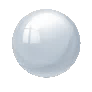 C
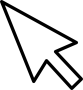 D
The content and presentation of these items are for illustrative purposes only.
[Speaker Notes: Click to answer the item.
Click to transition to CR item.]
Constructed Response
George                 Ana
George                 Ana
>
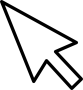 The content and presentation of these items are for illustrative purposes only.
[Speaker Notes: Click to answer the item.
Click to transition to CR item.]
Constructed Response
Ana
George
12 inches
9 inches
George
Carlos
12 inches
12 inches
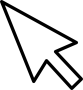 The content and presentation of these items are for illustrative purposes only.
[Speaker Notes: Click to answer the item.
Click to transition to CR item.]
Technology Enhanced
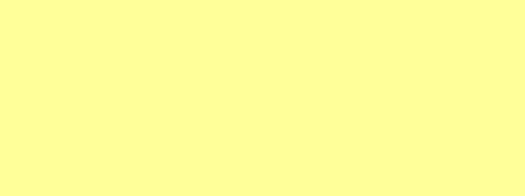 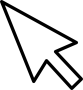 >
The content and presentation of these items are for illustrative purposes only.
[Speaker Notes: Click to answer the item.
Click to transition to CR item.]
Georgia Milestones:
General Test Parameters
40
Georgia Milestones
General Test Parameters

ELA will consists of 3 sections, 1 of which will focus mainly on writing
Mathematics will consist of 2 sections
Science will consist of 2 sections
Social Studies will consist of 2 sections
Each section will be approximately 70 minutes.
Georgia Milestones
General Test Parameters:  ELA
Criterion-Referenced
Total Number of Items:  44  /  Total Number of Points: 55
       Breakdown by Item Type:
40 Selected Response (worth 1 point each; 10 of which are aligned NRT)
2 Constructed Response (2 points each)
1 Constructed Response (worth 4 points)
1 Extended Response (worth 7 points)
Norm-Referenced
Total Number of Items:  20 (10 of which contribute to CR score)
Embedded Field Test
Total field test items:  6
Total number of items taken by each student:  60
Georgia Milestones
Writing at Every Grade

All students will encounter a constructed-response item allowing for narrative prose, in response to text, within first or second section of the test.
Within the writing section of the test, students will read a pair of passages and complete a series of “warm-up” items:
3 selected-response items asking about the salient features of each passage and comparing/contrasting between the two passages
1 constructed-response item requiring linking the two passages
1 writing prompt in which students must cite evidence to support their conclusions, claims, etc.
Genres
Writing prompts will be informative/explanatory or opinion/argumentative depending on the grade level.  Students could encounter either genre.
Warning:  Students who simply rewrite excerpts from the passage(s) to illustrate their point(s) will not receive favorable scores.
Georgia Milestones
General Test Parameters:  Mathematics
Criterion-Referenced
Total Number of Items:  53  /  Total Number of Points: 58
       Breakdown by Item Type:
50 Selected Response (worth 1 point each; 10 of which are aligned NRT)
2 Constructed Response (worth 2 points each)
1 Constructed Response (worth 4 points)
Norm-Referenced
Total Number of Items:  20 (10 of which contribute to CR score)
Embedded Field Test
Total field test items:  10
Total number of items taken by each student:  73
Georgia Milestones
General Test Parameters:  Science
Criterion-Referenced
Total Number of Items:  55  /  Total Number of Points: 55
       Breakdown by Item Type:
55 Selected Response (worth 1 point each; approximately 10 of which are aligned NRT)
Norm-Referenced
Total Number of Items:  20 (approximately 10 of which contribute to CR score)
Embedded Field Test
Total field test items:  10
Total number of items taken by each student:  75
Georgia Milestones
General Test Parameters:  Social Studies
Criterion-Referenced
Total Number of Items:  55  /  Total Number of Points: 55
       Breakdown by Item Type:
55 Selected Response (worth 1 point each; approximately 10 of which are aligned NRT)
Norm-Referenced
Total Number of Items:  20 (approximately 10 of which contribute to CR score)
Embedded Field Test
Total field test items:  10
Total number of items taken by each student:  75
Best Way to Stay in Touch -
The Middle School Webpage – 
www.brightenaademymiddleschool.weebly.com
You can subscribe to the main “Important information page” and all of your teachers pages.
If you subscribe, be sure to watch your email for your “Email Verification”
All of our emails are on the website. All teachers emails are the first initial of their first name plus their last name followed by @brightenacademy.com